Wireless Metropolitan Area Networks(WMANs) using WiMAX
Introduction
The acronym WiMAX stands for “Worldwide Interoperability for Microwave Access”. 
It is based on IEEE 802.16 standard.
IEEE 802.16 is the IEEE standard for Wireless Metropolitan Area Network (Wireless MAN). 
It specifies the air interface for fixed, portable, and mobile broadband wireless access (BWA) systems supporting multimedia services.
Introduction
WiMAX aims to provide wireless broadband services with a target range of up to 31 miles at a transmission rate exceeding 100 Mbps.
It is also to provide a wireless alternative to cable, DSL and T1/E1 for last mile access. 
The term IEEE 802.16 and WIMAX are used interchangeably.
WiMAX is to IEEE 802.16 what Wi-Fi is to IEEE 802.11
Overview of the IEEE 802.16 Standard
Designed for point-to-point (PTP) and point-to-multipoint (PTM) topologies
Mainly deployed for point to multipoint topologies. It also support mesh topologies. 
IEEE 802.16 has three major versions; 
802.16-2001, 
802.16-2004 and 
802.16-2005.
IEEE 802.16-2001
Addresses fixed line of sight connections and operates in the licensed frequency range between 10 GHz and 66 GHz.
At these high frequency range there are more  available bandwidth and reduced risk of interference.
Has a maximum coverage of 5km.
IEEE 802.16-2004 (802.16d)
Designed to operate in lower frequency range; 2-11 GHz. 
Support Non-line of sight (NLOS) operation. 
Operates in both licensed (3.5 GHz) and unlicensed (5.8 GHz).
Operates with a range of up to 50km and data rates of up to 75Mbps.
It is the most supported version of the standard by vendors.
IEEE 802.16-2005(802.16e)
Support mobility and will standardize networking between fixed base stations and mobile devices.
Would enable high-speed signal handoffs necessary for communications with users moving at vehicular speeds which is below 100km/h.  
It will provide a symmetric (up and down) bit rates of 70Mbps.
Operate in the frequency range between 2-6 GHz.
IEEE 802.16m
To provide an advanced air interface for operation in licensed bands.
The purpose of IEEE 802.16m is to provide performance improvements necessary to support future advanced service and applications
IEEE 802.16m
Operating frequencies: less than 6 GHz
Operating bandwidths: 5to 40MHz.
Duplex schemes: IEEE 802.16m supports both TDD and FDD operational modes. 
The FDD mode supports both full-duplex and half-duplex MS operation.
In TDD mode, the downlink (DL)/uplink (UL) ratio should be adjustable.
In FDD mode, the UL and the DL channel bandwidths may be different and should be configurable
IEEE 802.16m
Support for advanced antenna techniques:
For the BS, a minimum of two transmit and two receive antennas shall be supported. 
For the MS, a minimum of one transmit and two received antenna shall be supported. 
IEEE 802.16m shall support MIMO, beamforming operation or other advanced antenna techniques.
IEEE 802.16m
Support for government mandates and public safety: 
IEEE 802.16m shall be able to support public-safety first responders, military and emergency services such as call-prioritization, preemption, and push-to-talk. 
It shall support regional regulatory requirements, such as Emergency Services and
Communications Assistance for Law Enforcement Act (CALEA).
Applications
To provide a wireless alternative to cable, DSL and T1/E1 for last mile access especially in areas where wire broadband access are absent.
Serves as E1/T1 replacements for small and medium size businesses.
Provide residential ‘wireless DSL’ for broadband Internet at home. 
It can be used as wireless backhaul for Wi-Fi hotspot and cellular companies.
Operators/carriers can use it as a backup backbone.
It can be used in disaster recovery scenes where the wired networks have broken down.
MAC Layer
It is connection oriented and supports quality of service.
It uses a slotted TDMA protocol scheduled by the base terminal station to allocate capacity to subscribers. 
Supports both Time Division Duplex (TDD) and Frequency Division Duplex (FDD) and, also Half Duplex-FDD. 
Supports quality of service (QoS) for stations through adaptive allocation of the uplink and downlink traffic. 
It also supports different transport technologies such as IPv4, IPv6, Ethernet, Asynchronous Transfer Mode (ATM) and any future protocol not yet developed.
MAC Layer
MAC Layer
The IEEE 802.16 MAC protocol supports point-to-multipoint broadband wireless access.
It allows very high bit rates in the range of 3.5–0 MHz in both the forward and reverse links, at the same time allowing hundreds of terminals per channel that may potentially be shared by multiple end-users.
MAC Layer
Must support a variety of backhaul requirements, including both ATM and packet-based protocols.
Convergence sublayers are used to map the transport-layer–specific traffic to a MAC and offers features such as payload header suppression, packing, and fragmentation; 
the convergence sublayers and MAC work together in a form that is often more efficient than the original transport mechanism.
MAC Layer
MAC includes a privacy sublayer; this provides authentication of network access, thereby avoiding theft of service and providing key exchange andencryptio n for data privacy.
MAC Layer
Connection-oriented
Supports difficult user environments
High bandwidth, hundreds of users per channel
For variable Continuous and burst traffic
Very efficient use of spectrum 
Protocol-Independent core (ATM, IP, Ethernet, …) 
Balances between stability of contentionless and efficiency of contention-based operation 
Negotiate the burst profile between sender and receiver
Flexible QoS offerings
Supports multiple 802.16 PHYs
Protocol Stack
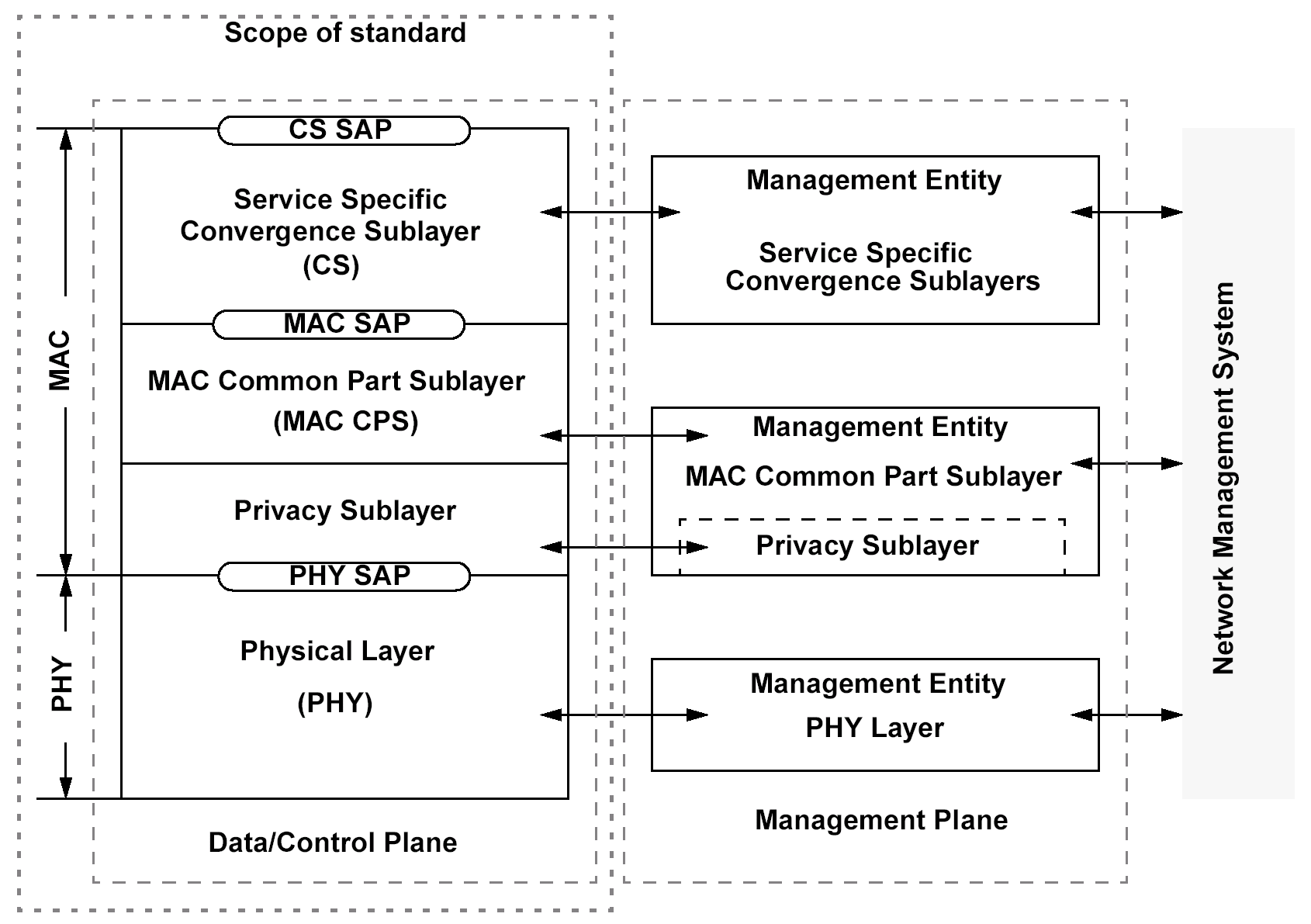 packet
ATM
SSCS
Packet convergence
Sublayer (PCS)
(security sublayer 16-2004)
802.16 MAC Reference Model
Convergence Sublayer (CS)
Mapping external network data into MAC SDU
Classifying external network SDU
Associating to MAC connection ID
Payload header suppression
Common Part Sublayer (CPS)
Core MAC functionality
System access
Bandwidth allocation
Connection establishment
Connection maintenance
Security Sublayer
Authentication
Security key exchange
Encryption
PHY
Multiple sections
Each appropriate to a frequency range and application
Service Specific Convergence Sublayer (SSCS)
The CS performs the following functions:
accepting higher-layer PDUs from the higher layer
performing classification of higher-layer PDUs
processing (if required) the higher-layer PDUs based on the classification
delivering CS PDUs to the appropriate MAC SAP
receiving CS PDUs from the peer entity
Currently, two CS specifications are provided
Asyncronous Transfer Mode (ATM) CS
Packet CS
Such as IP, PPP, Ethernet, etc.,
[Speaker Notes: PDU – Protocol Data Unit]
MPDU format
CRC capability is mandatory
for SCa, OFDM and OFDMA PHY layers
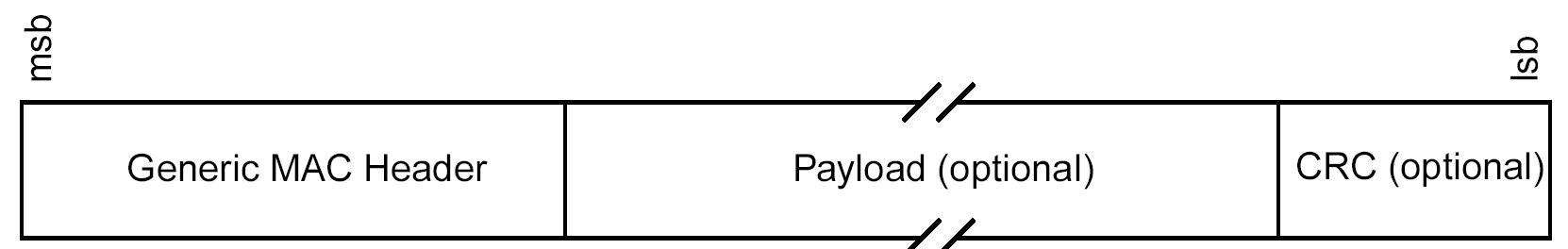 MAC PDU formats
6 octets
HT=0
HT=1
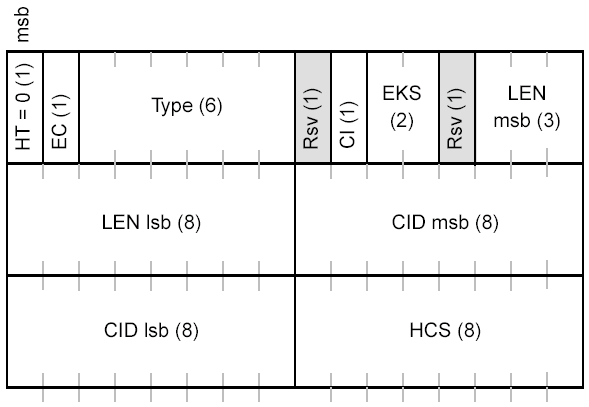 Generic
Bandwidth Request
Connections are identified by a 16-bit CID.
Generic MAC Header
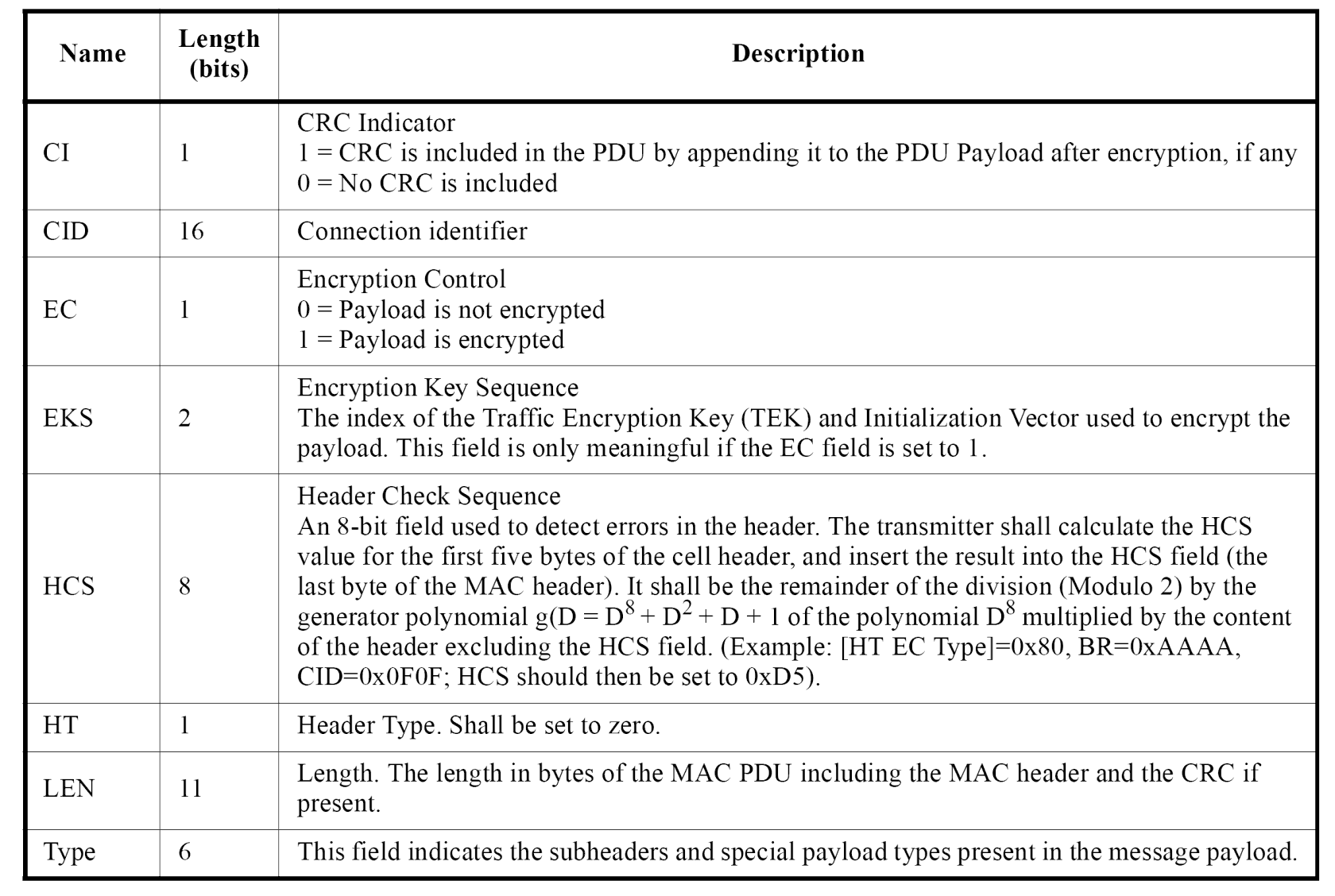 Type encodings (in Generic Header)
Type bits
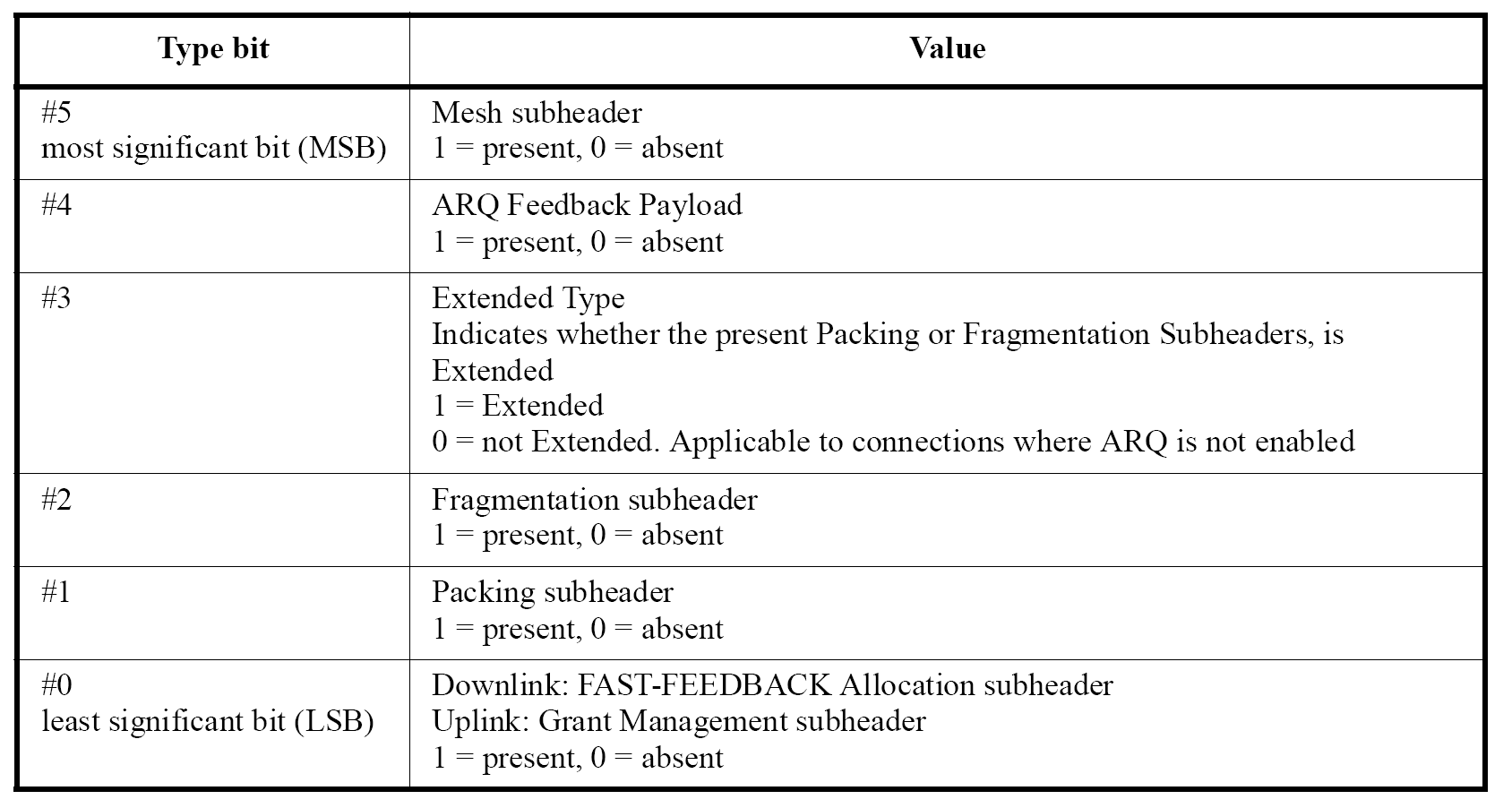 Bit mapping
Bandwidth Request MAC Header
000 : incremental (BS adds the needed quantity of CID)
001 : aggregate (BS replaces the needed quantity of CID)
Transmission of MAC PDUs
The IEEE 802.16 MAC supports various higher layer protocols such as ATM or IP. 
Incoming MAC SDUs from corresponding convergence sublayers are formatted according to the MAC PDU format, possibly with fragmentation and/or packing.
After traversing the airlink, MAC PDUs are reconstructed back into the original MAC SDUs so that the format modifications performed by the MAC layer protocol are transparent to the receiving entity.
Transmission of MAC PDUs
IEEE 802.16 takes advantage of packing and fragmentation processes, and their effectiveness, flexibility, and efficiency are maximized by appropriate bandwidth allocation. 
Fragmentation is the process by which a MAC SDU is divided into one or more MAC SDU fragments. 
Packing is the process by which multiple MAC SDUs are packed into a single MAC PDU payload.
Both processes may be initiated by either a BS for a DL or for a SS for an UL connection.
 IEEE 802.16 allows simultaneous fragmentation and packing for efficient use of the bandwidth.
PHY Support and Frame Structure
Supports both TDD and FDD.
In FDD, both continuous and burst DLs are possible. 
Continuous DLs allow for certain robustness enhancement techniques, such as interleaving.
Burst DLs (either FDD or TDD) allow the use of more advanced robustness and capacity enhancement techniques such as 
subscriber-level adaptive burst profiling 
advanced antenna systems.
PHY Support and Frame Structure
TheMAC builds the DL subframe starting with a frame control section containing the DL-MAP (downlink MAP) and UL-MAP (uplink map) messages. 
These indicate PHY transitions on the DL as well as bandwidth allocations and burst profiles on the UP. 
The DL-MAP is always applicable to the current frame and is always at least two FEC blocks long. 
To allow adequate processing time, the first PHY transition is expressed in the first FEC block. 
In both TDD and FDD systems, the UL-MAP provides allocations starting no later than the next DL frame. 
The ULMAP can, however, start allocating in the current frame, as long as processing times and round-trip delays are observed.
Radio Link Control
RLC control
transition of burst profile
power level 
ranging

RLC begins with periodic BS broadcast of the burst profiles that have been chosen for the uplink and downlink
according to rain region and equipment capabilities. 

Burst profiles for the downlink/uplink are each tagged with a Downlink/Uplink Interval Usage Code (DIUC/UIUC).
Ranging and Power Control
During initialization, the SS performs initial power leveling and ranging using ranging request (RNG-REQ) messages transmitted in initial maintenance windows. 

The adjustments to the SS’s transmit time advance, as well as power adjustments, are returned to the SS in ranging response (RNG-RSP) messages.

For ongoing ranging and power adjustments, the BS may transmit unsolicited RNG-RSP messages commanding the SS to adjust its power or timing.
It is not included in burst profile
Burst Profile
Set of parameters that describe the uplink or downlink transmission properties associated with an interval usage code (IUC). 

The burst profile to use for any uplink transmission is defined by the Uplink Interval Usage Code (UIUC).
Each UIUC is mapped to a burst profile in the UCD message

Each profile contains parameters such as 
modulation type
forward error correction (FEC) type
preamble length
guard times
Burst Profile
If the received CINR goes outside of the allowed operating region, the SS requests a change to a new burst profile using one of two methods	
If the SS has been granted uplink bandwidth, it shall send a DBPC-REQ message in that allocation. The BS responds with a DBPC-RSP message.
If grant is not available and the SS requires a more robust burst profile on the downlink, it shall send a RNG-REQ message in an Initial Ranging interval.
Note : using the Basic CID of the SS
[Speaker Notes: CINR = Carrier to Interference+Noise Ratio]
Channel Acquisition
Upon installation, SS begins scanning its frequency list to find an operating channel. 
It may be programmed to register with one specific BS, referring to a programmable BS ID broadcast by each.
After deciding on which channel or channel pair to start communicating, the SS tries to synchronize to the DL transmission by detecting the periodic frame preambles.
Once the physical layer is synchronized, the SS looks for periodic DCD (DL channel descriptor) and UCD (UL channel descriptor) broadcast messages that 
enable the SS to learn the modulation and FEC schemes used on the carrier.
IP Connectivity
After registration, the SS acquires an IP address via the DHCP and establishes the time of day via the Internet time protocol.
The DHCP server also provides the address of the TFTP server from which the SS can request a configuration file. 
This file provides a standard interface for providing vendor-specific configuration information.
[Speaker Notes: Trivial File Transfer Protocol (TFTP) is a simple, lock-step, file transfer protocol which allows a client to get or put a file onto a remote host.
The Dynamic Host Configuration Protocol (DHCP) is a standardized networking protocol used on Internet Protocol (IP) networks for dynamically distributing network configuration parameters, such as IP addresses for interfaces and services.]